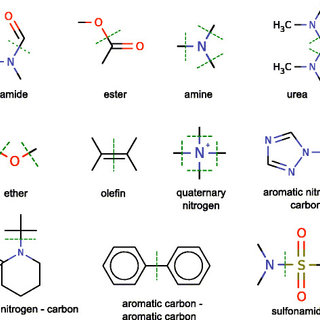 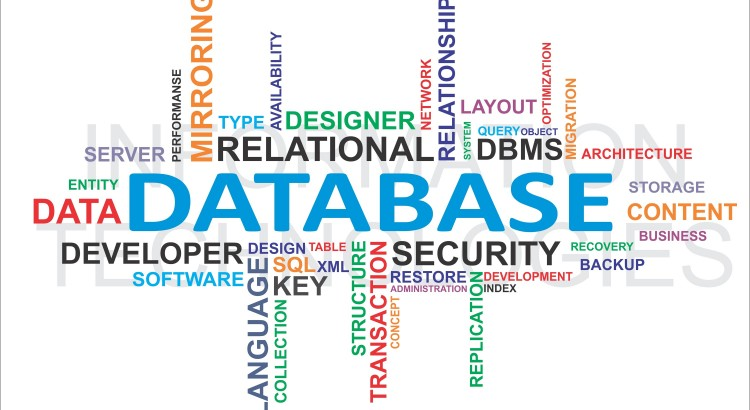 Κάντε κλικ για να προσθέσετε κείμενο
Κάντε κλικ για να προσθέσετε κείμενο
ΧΗΜΙΚΕΣ ΒΑΣΕΙΣ ΔΕΔΟΜΕΝΩΝ
Τικασ αποστολοσ
ΧΗΜΙΚΕΣ ΒΑΣΕΙΣ ΔΕΔΟΜΕΝΩΝ
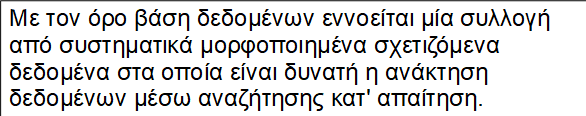 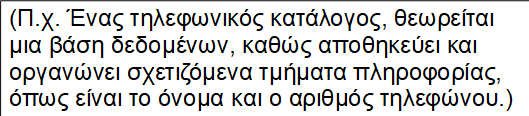 ΤΑΞΙΝΟΜΗΣΗ ΧΗΜΙΚΩΝ ΒΑΣΕΩΝ ΔΕΔΟΜΕΝΩΝ
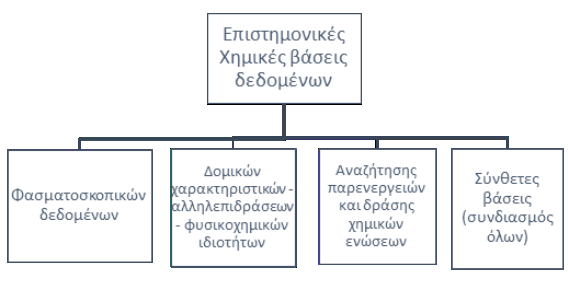 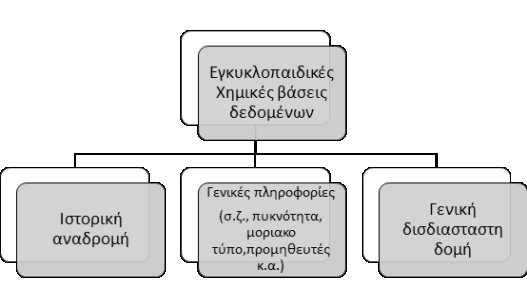 Παραδείγματα βάσεων δεδομένων ανά κατηγορία
ΕΠΙΣΤΗΜΟΝΙΚΈΣ ΧΗΜΚΕΣ ΒΑΣΕΙΣ ΔΕΔΟΜΕΝΩΝ
ΕΓΚΥΚΛΟΠΑΙΔΙΚΕΣ ΧΗΜΙΚΕΣ ΒΑΣΕΙΣ ΔΕΔΟΜΕΝΩΝ
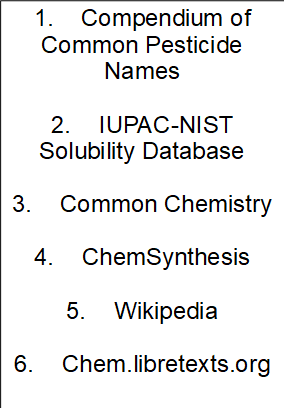 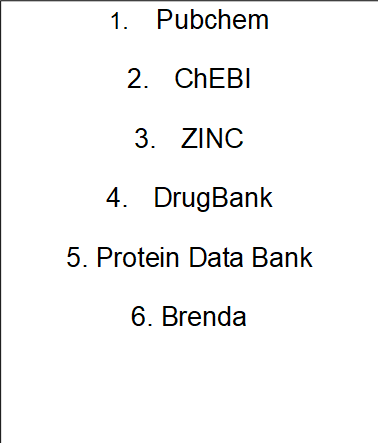 ΧΗΜΙΚΕΣ ΒΑΣΕΙΣ ΔΕΔΟΜΕΝΩΝ
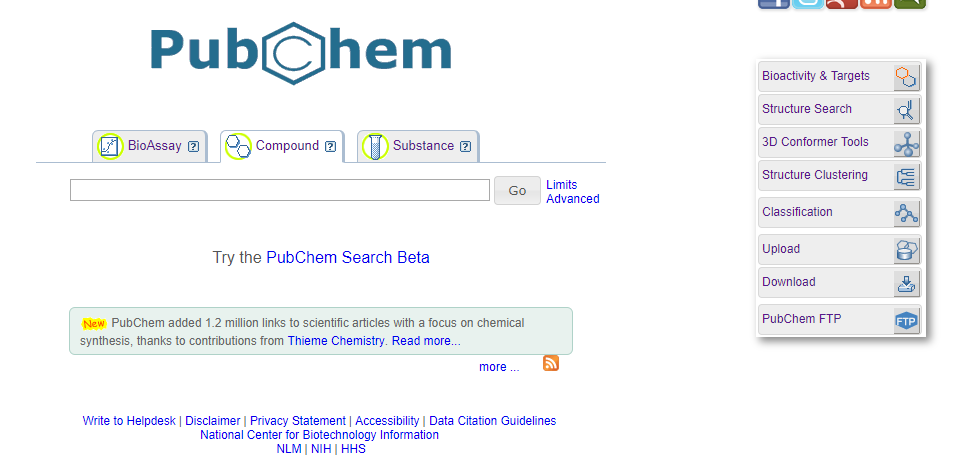 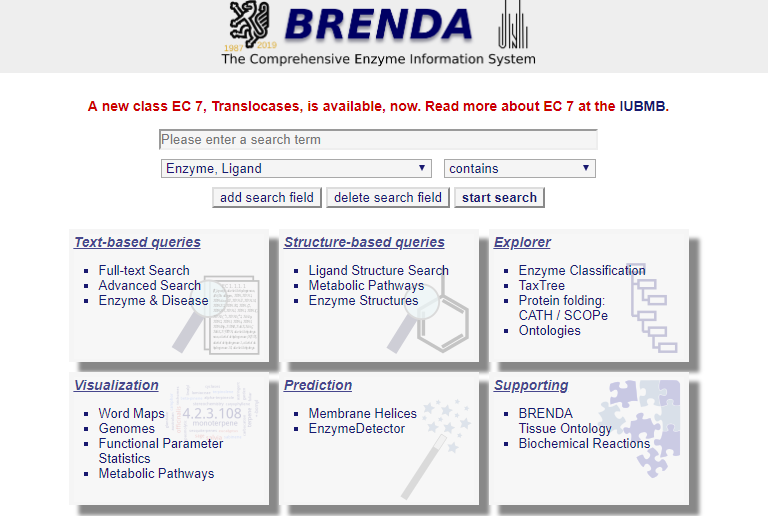 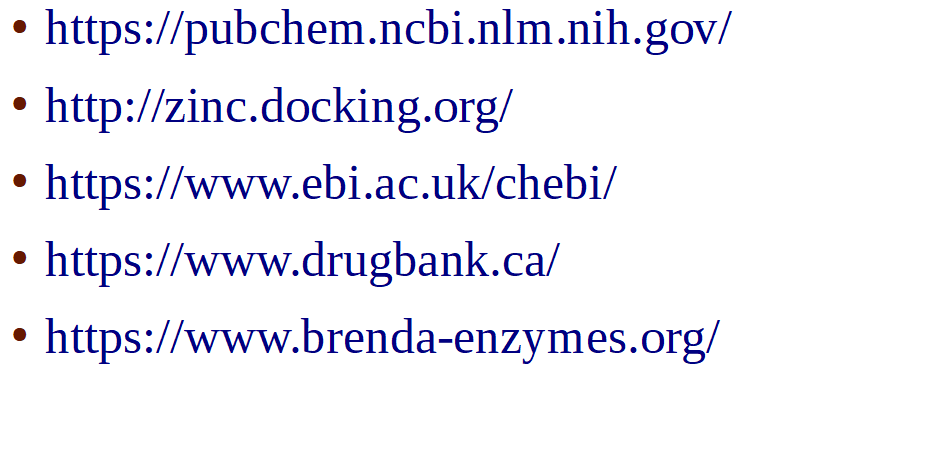 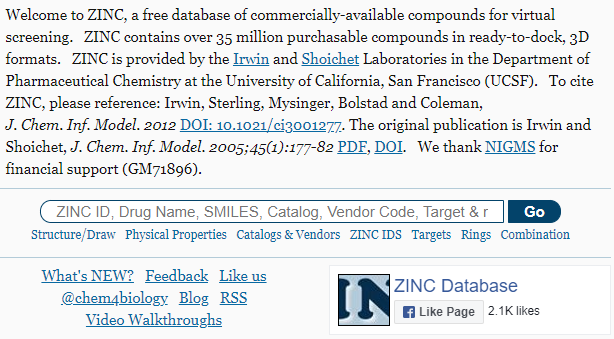 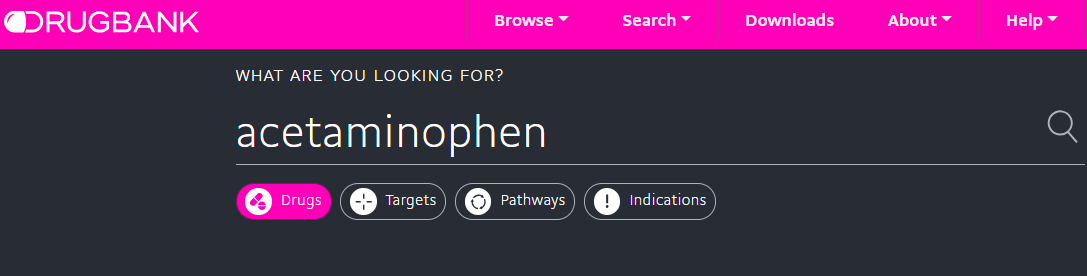 ΧΗΜΙΚΕΣ ΒΑΣΕΙΣ ΔΕΔΟΜΕΝΩΝ
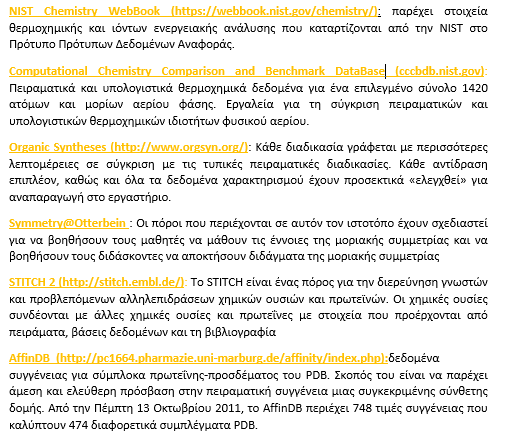 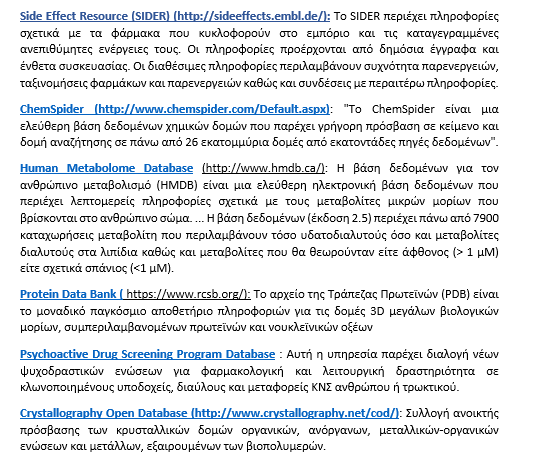 ΧΗΜΙΚΕΣ ΒΑΣΕΙΣ ΔΕΔΟΜΕΝΩΝ
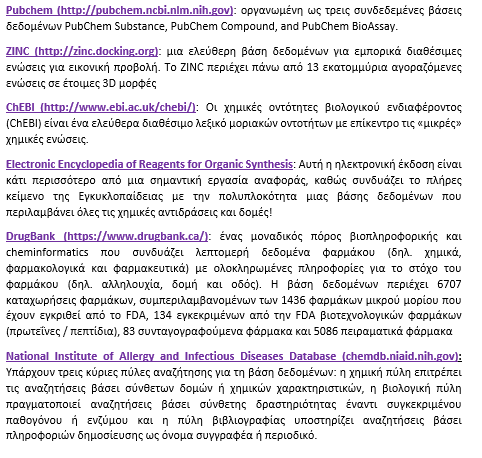 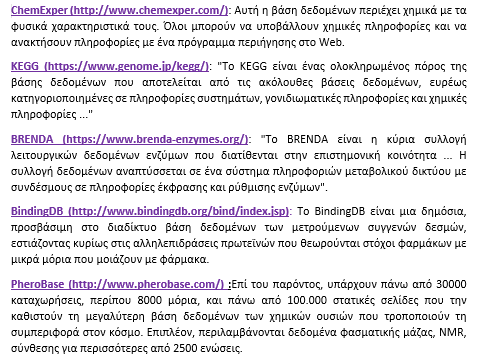